Zolbetuximab with chemotherapy for untreated CLDN18.2-positive HER2-negative unresectable advanced gastric or gastro-oesophageal junction adenocarcinoma [ID5123]
For public – contains no confidential information
Technology appraisal committee A [13 August 2024]
Chair: Stephen O’Brien
Lead team: Alan Thomas, Ravi Ramessur, Ana Duarte
External assessment group: Kleijnen Systematic Reviews (KSR) 
Technical team: Summaya Mohammad, Rufaro Kausi, Janet Robertson
Company: Astellas
© NICE 2024. All rights reserved. Subject to Notice of rights.
Zolbetuximab with chemotherapy for untreated CLDN18.2-positive HER2-negative unresectable advanced gastric or gastro-oesophageal junction adenocarcinoma
Background and key issues
 Clinical effectiveness
 Modelling and cost effectiveness
Summary
Background on CLDN18.2-positive, HER2-negative unresectable advanced gastric/gastro-oesophageal junction adenocarcinoma
Gastro-oesophageal junction
Gastric (G)/gastro-oesophageal junction (GEJ) cancer are most common types of stomach cancer
Epidemiology: 
On average, 3,405 men diagnosed with GC vs 1,810 women in England per year (2016-2018)
Around half of all new cases of GC in UK diagnosed in people ≥75 years old
Diagnosis and classification
G/GEJC similar histologically and in treatment response – commonly combine population in trials
Management evolving towards biomarker identification with targeted treatment options – include HER2, PD-L1, and CLDN18.2
G/GEJC often diagnosed in late stage because of nature of symptoms
Symptoms and prognosis
Initial vague symptoms and similar to other stomach conditions
In advanced stage may include – lack of appetite and subsequent weight loss; fluid in abdomen; abdominal pain; gastric obstruction; vomiting blood; blood in stool or black stool
5-year survival (diagnosed 2013-2017): 21.6%, reducing to 13.9% in people ≥75
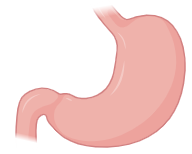 Stomach
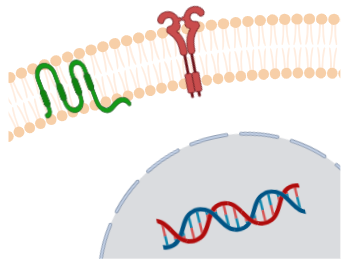 HER2
Claudin 18.2
T-cell receptor
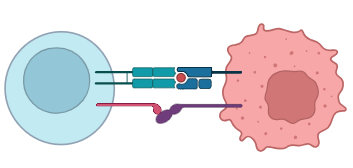 Antigen
PD-1
PD-L1
T-cell
Tumour cell
Abbreviations: CLDN18.2: Claudin 18.2; G: gastric; GEJ(C): gastro-oesophageal junction (cancer); HER2: human epidermal growth factor receptor 2; PD-L1: Programmed Cell Death Ligand 1
[Speaker Notes: Gastric – malignant tumour arising from cells in stomach
Gastro-oesophageal – tumour centre is <5 cm above or below where oesophagus meets stomach]
Patient perspectives
Submission from OG Support Group
Oesophageal cancer has less than 20% survival beyond 5 years, it is important that more effective treatments are found with manageable side effects
Oesophageal cancer presents in increasing numbers of younger people – more treatment options offer more hope and potentially increase life expectancy
Clinical perspectives
Submission from University Hospital Coventry and Warwickshire
Treatment aim: Delay cancer progression and maintain quality of life
Currently: Drugs used with chemotherapy improve median PFS by 1-2 months in first-line and median 2-3 months for OS; also, improvements in 2- and 3-year survivors
Unmet need: Striving for personalised cancer treatment by adding targeted therapy – a proportion people are only having 1st-line chemotherapy (HER2-negative, CPS-negative)
CLDN18.2 positivity is more common for CPS<5 (ineligible for other treatment other than chemotherapy alone)
Considerations: Some impact on chemotherapy unit capacity because of additional infusion times, and specialised pathology units for biopsy testing for CLDN18.2 biomarker
Adverse events: Mostly nausea and vomiting (significant treatment-related) – manageable, usually controlled within 2-3 weeks of treatment
“For many…with HER2-negative Claudin 18.2 positive gastric and gastro-oesophageal adenocarcinoma we have no other treatment than the blunt tool of systemic chemotherapy, using targeted therapy is a “step-change” in their management”
Improving control of cancer…[PFS and OS] is an unmet need in Gastric and gastro-oesophageal cancer, particularly in those without any additional treatment over and above doublet systemic chemotherapy.
Abbreviations: CLDN18.2: Claudin 18.2; CPS: combined positive score; HER2: human epidermal growth factor receptor 2; OS: overall survival; PFS: progression-free survival
Equality considerations
No equality issues submitted by company or stakeholders.
*Claudin18.2 positivity (≥75% tumour cells have moderate-strong membranous CLDN18 IHC staining) by validated test); Companion diagnostic specific to zolbetuximab under development – expected approval once medicine is licensed
First-line treatment options
Locally advanced, unresectable or metastatic G/GEJ adenocarcinoma
Biomarker testing*
HER2-negative, Claudin18.2-positive
All doublet chemotherapy in treatment pathway: Fluoropyrimidine- + platinum-containing regimens
1st-line treatment options
*NG83 Chemotherapy combinations include: Doublet treatment: 5-fluorouracil or capecitabine in combination with cisplatin or oxaliplatin; Triplet treatment: 5-fluorouracil or capecitabine in combination with cisplatin or oxaliplatin + epirubicin
**In GEJ adenocarcinoma
Company: CAPOX for first-line HER2-negative metastatic G/GEJC and significant use of other regiments inc. FOLFOX, cisplatin plus capecitabine or fluorouracil (n=48 medical and clinical oncologists)
Clinical expert: CAPOX/FOLFOX chemotherapy usually used as backbone in first-line
Well-defined treatment pathway, adding immunotherapy to chemotherapy is standard for CPS>5 – no evidence zolbetuximab is less effective in high CPS tumours, but people may feel greater benefit from immunotherapy
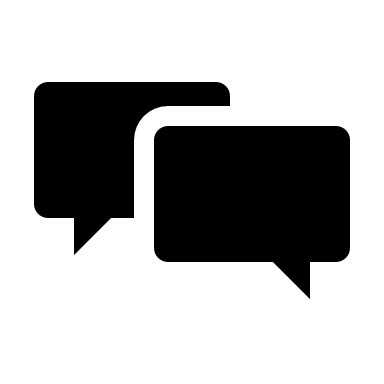 Do these treatment options reflect NHS clinical practice?
Abbreviations: CAPOX: capecitabine, oxaliplatin; CPS: combined positive score; FOLFOX: folinic acid, fluorouracil, oxaliplatin; G/GEJ(C): gastric/gastro-oesophageal junction (cancer); HER2: human epidermal growth factor receptor 2; ICH: immunohistochemistry; PD-L1: Programmed Cell Death Ligand 1
CONFIDENTIAL
Technology (VYLOY, Astellas)
Abbreviations: CLDN18.2: Claudin 18.2; G: gastric; GEJ(C): gastro-oesophageal junction (cancer); HER2: human epidermal growth factor receptor 2
Key issues
= Largest ICER impact
Abbreviations: CPS: combined positive score; ICER: incremental cost-effectiveness ratio; ITC: indirect treatment comparison; PD-L1: Programmed Cell Death Ligand 1
Zolbetuximab with chemotherapy for untreated CLDN18.2-positive HER2-negative unresectable advanced gastric or gastro-oesophageal junction adenocarcinoma
Background and key issues
 Clinical effectiveness
 Modelling and cost effectiveness
Summary
Key clinical trials – used in economic model
Clinical expert: Overall, trials reflect UK practice
SPOTLIGHT mainly non-Asian backgrounds (70%); GLOW mainly Asian backgrounds (60%)
Primary tumour location mainly within stomach – gastro-oesophageal tumours more common in UK
Important outcomes: PFS, OS, length of survival benefit – significant improvement at 24 and 36 months
Supportive evidence from FAST: Phase 2 trial assessing the efficacy and tolerability of zolbetuximab in advanced G/GEJ or oesophageal adenocarcinoma with moderate-to-strong CLDN18.2 expression in ≥ 40% tumour cells (similar results in ITC scenario to base-case analysis, not used in economic model)
Abbreviations: CLDN18.2: Claudin 18.2; G: gastric; GEJ(C): gastro-oesophageal junction (cancer); HER2: human epidermal growth factor receptor 2; mFOLFOX: Modified folinic acid in combination with fluorouracil and oxaliplatin
CONFIDENTIAL
Progression-free survival (SPOTLIGHT and GLOW)
Zolbetuximab associated with statistically significant improvement vs placebo
GLOW full-analysis set, KM – final data cut: 12 January 2024
SPOTLIGHT full-analysis set, KM – final data cut: 8 September 2023
Abbreviations: CAPOX: Capecitabine and oxaliplatin; CI: confidence interval; HR: hazard ratio; KM: Kaplan-Meier; mFOLFOX: Modified folinic acid in combination with fluorouracil and oxaliplatin; N: number; P: placebo; PFS: progression-free survival; Z: zolbetuximab
[Speaker Notes: Source: 
Table 3.15 and 3.21 EAG report
Figure 3.9 and 3.17 EAG report
Results rounded to 1 d.p.]
CONFIDENTIAL
Overall survival (SPOTLIGHT and GLOW)
Zolbetuximab associated with statistically significant improvement vs placebo
GLOW full-analysis set, KM – final data cut: 12 January 2024
SPOTLIGHT full-analysis set, KM – final data cut: 8 September 2023
Abbreviations: CAPOX: Capecitabine and oxaliplatin; CI: confidence interval; HR: hazard ratio; KM: Kaplan-Meier; mFOLFOX: Modified folinic acid in combination with fluorouracil and oxaliplatin; N: number; P: placebo; Z: zolbetuximab
[Speaker Notes: Source: 
Table 3.16 and 3.22 EAG report
Figure 3.10 and 3.18 EAG report
Results rounded to 1 d.p.]
CONFIDENTIAL
Key issue 1: Lack of evidence on pembrolizumab + chemotherapy comparator for PD-L1 CPS ≥10
Company: Exclude pembrolizumab + chemotherapy as a comparator because:
CPS ≥1: Not recommended by NICE, but provide results post clarification stage
CPS ≥10: Lack of overlap (XX%) between people with G/GEJC eligible for zolbetuximab and pembrolizumab
High CPS likely to have checkpoint inhibitor unless contraindicated – may imply zolbetuximab ineligibility
EAG: Should clarify if CPS ≥10 ineligible for zolbetuximab
Unclear if small overlap is similar in standard practice 
Company’s NMA subgroup inappropriate – can be further divided into CPS ≥10 gastric, CPS ≥10 GEJ and 5≤CPS<10 GC and GEJ (have different comparators)
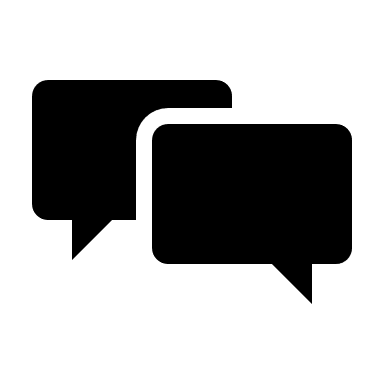 Is the overlap for people with G/GEJC eligible for zolbetuximab and pembrolizumab similar in NHS? Is pembrolizumab a relevant comparator? Is the nivolumab comparison adequate to compare zolbetuximab with a different PD-1 inhibitor in tumours expressing PD-L1?
Abbreviations: CPS: combined positive score; G: gastric; GEJ(C): gastro-oesophageal junction (cancer); NMA: network meta-analysis; PD-L1: Programmed Cell Death Ligand 1
CONFIDENTIAL
*+ chemotherapy
Network meta-analysis (NMA)
Company NMA after clarification (include SPOTLIGHT and GLOW final data-cuts, and KEYNOTE for CPS ≥1 scenario)
Zolbetuximab*, nivolumab*, pembrolizumab* associated with XXXXXX improvement in PFS and OS vs chemotherapy
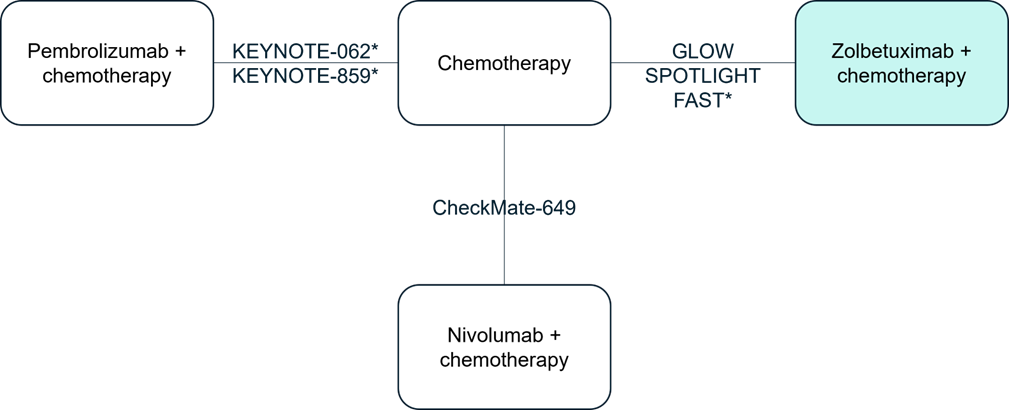 HR over time for each treatment vs chemotherapy (95% CrI) [inc. pembrolizumab trials (PD-L1 ≥1) scenario (2-knot model)]
Abbreviations: CLDN18.2: Claudin 18.2; CPS: combined positive score; CrI: credible interval; HR: hazard ratio; ITT: intention-to-treat; OS: overall survival; PFS: progression-free survival
[Speaker Notes: Source: diagram – company clarification addendum figure 7
Results: table 24 and 25 company addendum post clarification]
CONFIDENTIAL
Trials included in network meta-analysis
Abbreviations: CAPOX: Capecitabine and oxaliplatin; CF: Fluorouracil + cisplatin; CLDN18.2: Claudin 18.2; CPS: combined positive score; CX: Capecitabine + cisplatin; EOX: Epirubicin, oxaliplatin and capecitabine; FOLFOX: folinic acid in combination with fluorouracil and oxaliplatin; G: gastric; GEJ(C): gastro-oesophageal junction (cancer); HER2: human epidermal growth factor receptor 2; OS: overall survival; PD-L1: Programmed Cell Death Ligand 1; PFS: progression-free survival
*See appendix for baseline characteristics
Key issue 2 & 3: Exchangeability assumption for ITC
Background: Indirect treatment comparison based on considerable heterogeneity*: 
PD-L1 CPS baseline status (unclear if treatment effect modifier)
Different features of trials (e.g. study design, types of chemotherapy used)
Company: 
NMA assumes equivalent chemotherapy regimens – simplifies analysis and avoids need to include additional studies (likely introduce heterogeneity and lead to inconsistencies and uncertainty in results) 
PD-L1 CPS status does not affect outcomes for zolbetuximab + chemotherapy and chemotherapy
CPS ≥5 subgroup analysis in SPOTLIGHT and GLOW was post-hoc – need caution when interpreting
If NMA results used to infer effectiveness of nivolumab and pembrolizumab in CPS ≥ 5 population and CPS ≥ 1 population, assume CPS distribution in CheckMate 649 and KEYNOTE-062 and KEYNOTE-859 are generalisable
Spline NMA uses fixed-effects framework – uncertainty in relative treatment effect estimates may be underestimated (minimal impact is expected on the HR point estimates)
EAG: Unclear if PD-L1 CPS is treatment effect modifier for comparison with chemotherapy – request results for CPS ≥5 subgroup from all trials
Limited comparability of baseline CPS status may introduce uncertainties in the validity of ITC results – lack of sufficient evidence to support the assumption of exchangeability for the purpose of ITC analysis
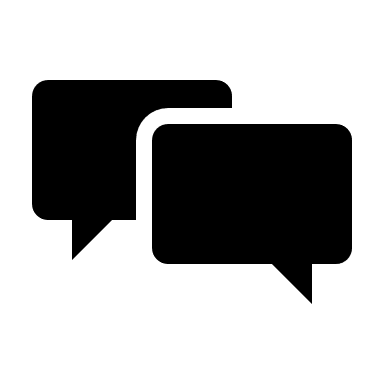 Are the results of the NMA acceptable given the level of heterogeneity between trials?
Abbreviations: CPS: combined positive score; ITC: indirect treatment comparison; NMA: network meta-analysis; PD-L1: Programmed Cell Death Ligand 1
*Assumption of exchangeability implies that the groups being compared across different studies are similar in all relevant aspects, apart from the treatments received. The patient populations should have comparable baseline characteristics, study settings should be consistent, and outcome measurements should be analogous. Ensuring exchangeability is crucial for valid and unbiased comparisons between treatments when direct head-to-head trials are not available.
Zolbetuximab with chemotherapy for untreated CLDN18.2-positive HER2-negative unresectable advanced gastric or gastro-oesophageal junction adenocarcinoma
Background and key issues
 Clinical effectiveness
 Modelling and cost effectiveness
 Summary
Company’s model overview
Model structure: 3-state partitioned survival model, with mutually exclusive health states
Technology affects costs by:
Higher drug acquisition costs compared with chemotherapy
Need for CLDN18.2 testing (£176 per CLDN18.2-positive case; £74 per person tested)

Technology affects QALYs by:
Increased survival in progression-free and overall survival health states

Assumptions with greatest ICER effect in one-way sensitivity analysis:
Pre- and post-progression management costs of the condition
Pre- and post-progression utility values
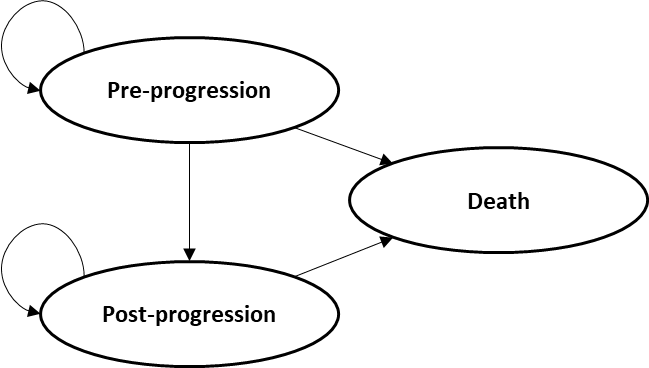 Abbreviations: CLDN18.2: Claudin 18.2; ICER: incremental cost-effectiveness ratio
CONFIDENTIAL
Key issue 5: Uncertainty on including CheckMate 649 to estimate chemotherapy outcomes (1)
Background: Company pool chemotherapy outcomes from SPOTLIGHT, GLOW, and CheckMate 649 to estimate chemotherapy arm outcomes – Increases sample size and follow-up
Company: Trials follow similar shape in Kaplan-Meier curves for chemotherapy
Company: Recreate individual level data from CheckMate 649 by digitising survival curves (Guyot et al. algorithm), then combine patient-level data from CheckMate 649, SPOTLIGHT and GLOW into single dataset
Expect numerical differences in survival outcomes due to chance and variability in trial populations – no adjustments for patient characteristics
No evidence that different chemotherapy regimens affect survival outcomes – assume equivalent efficacy for chemotherapy regimens, as in TA857 nivolumab and ID4030 pembrolizumab
Abbreviations: CAPOX: Capecitabine and oxaliplatin; CPS: combined positive score; FOLFOX: folinic acid in combination with fluorouracil and oxaliplatin; LY: life-year; OS: overall survival; PD-L1: Programmed Cell Death Ligand 1; PFS: progression-free survival; RWE: real-world evidence
[Speaker Notes: TA857: Nivolumab with platinum- and fluoropyrimidine-based chemotherapy for untreated HER2-negative advanced gastric, gastro-oesophageal junction or oesophageal adenocarcinoma
ID4030: Pembrolizumab with chemotherapy for treating HER2-negative advanced gastric or gastro-oesophageal junction adenocarcinoma

Figure 2 and 3 company clarification response]
CONFIDENTIAL
Key issue 5: Uncertainty on including CheckMate 649 to estimate chemotherapy outcomes (2)
Company: RWE and TA857 nivolumab supports small proportion of people remain alive at 5 years and beyond (long-term survival)
EAG: Exclude CheckMate 649 in base-case
Benefit of CheckMate 649 is longer follow-up (from 4 years to 5)
Including CheckMate 649 – higher 5- and 10-year OS estimates for chemotherapy – supported by RWE but:
Methodological uncertainty of naive pooling of chemotherapy outcomes:
No adjustments for differences in patient characterises or between trials
Using recreated data from CheckMate 649 adds uncertainty
TA857: Experts – long-term survival likely for some people as seen in other immunotherapy treatments
Clinical expert: ~4% people may have long-term remission with chemotherapy, and expect 8% for nivolumab
Committee conclude: Some may have long-term remission but unclear if cured and mortality rate expected to be higher than general population
Modelling accounting for treatment effect waning and predicted 20-year survival with nivolumab + XELOX of around 3% is plausible but with no means to validate – highly uncertain
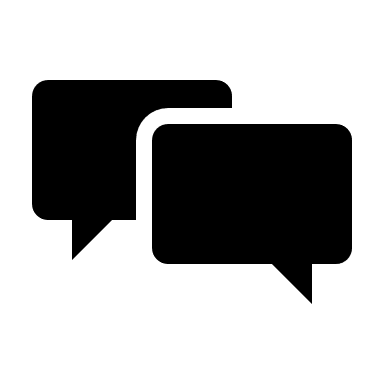 Is the evidence informing the chemotherapy arm exchangeable?
Abbreviations: OS: overall survival; PFS: progression-free survival; RWE: real-world evidence
[Speaker Notes: Table 4.8 EAG report
TA857: Nivolumab with platinum- and fluoropyrimidine-based chemotherapy for untreated HER2-negative advanced gastric, gastro-oesophageal junction or oesophageal adenocarcinoma
ID4030: Pembrolizumab with chemotherapy for treating HER2-negative advanced gastric or gastro-oesophageal junction adenocarcinoma]
*See appendix for OS and PFS extrapolations
Key issue 7: Extrapolation curves to estimate treatment effectiveness in PD-L1 CPS populations
Background: Company and EAG assume different OS and PFS extrapolations*
Company: Observed plateau at end of follow-up – not captured by parametric models (likely because insufficient follow-up, low patient numbers, insufficiently flexible survival models)
Addressed by flexible-spline based models and including evidence from CheckMate 649
Scenario: Separate parametric models using data from SPOTLIGHT and GLOW (proportional hazards assumption not held)
EAG: Exclude CheckMate 649 from pooled chemotherapy, so use parametric survival modelling – good fit 
Plateau (observed after approx. 2.5 years) is based on extremely low patient numbers
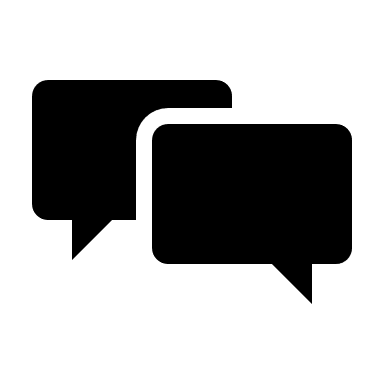 Which extrapolations for overall and progression-free survival are appropriate?
Abbreviations: CPS: combined positive score; NMA: network meta-analysis; OS: overall survival; PFS: progression-free survival
[Speaker Notes: FIG 30 AND 47]
CONFIDENTIAL
Key issue 8: Treatment effectiveness waning (1)
Background: Trials have limited follow-up – important to explore treatment-effect waning assumptions
Company base-case: Considers treatment effect waning on OS and PFS for nivolumab only
Company: Treatment effect waning not applicable for zolbetuximab – no time-based stopping rule and no evidence that observed treatment effect reduces over time
Nivolumab has 2-year stopping rule – likely to experience treatment waning, assumptions based on TA857
After clarification stage: provide scenarios applying treatment-effect waning for zolbetuximab after 5, 6, 7 years (chemotherapy hazards applied to zolbetuximab + chemotherapy arm)
EAG: Use treatment effect waning for zolbetuximab + chemotherapy at 5 years in EAG base-case
Evidence does not show treatment effect waning for zolbetuximab but limited follow-up (approx. X years) for OS and PFS in SPOTLIGHT and GLOW
Due to uncertainty of treatment effect duration, EAG modelled scenarios for waning after 3 and 4 years
TA857 nivolumab: Proportion alive at 20 years important factor when determining most appropriate waning scenario
TA857 nivolumab: Committee conclude approaches predicting approx. 3% survival at 20 years for people having nivolumab + XELOX are plausible (including treatment effect waning at 5-year and 6.5-year cut-offs)) – but results were uncertain
Abbreviations: ICER: incremental cost-effectiveness ratio; OS: overall survival; PFS: progression-free survival
CONFIDENTIAL
Key issue 8: Treatment effectiveness waning (2)
EAG base case
EAG exploratory scenario analysis 13 for secondary scenario
Company base-case (includes CheckMate 649)
EAG base-case secondary analysis
EAG: Significant impact on ICER – increasing with earlier onset of treatment-effect waning
Treatment effect waning at 3 and 4 years too pessimistic because at 3 years, observed hazard ratios show no sign of treatment effect waning (although small numbers of people)
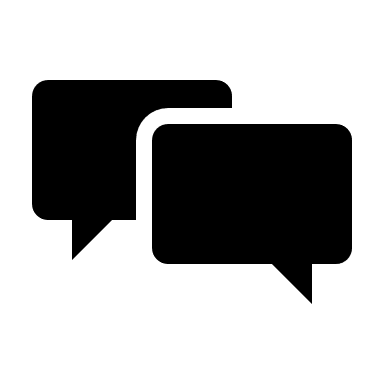 Is treatment effect waning for zolbetuximab + chemotherapy appropriate? If so, after how many years?
Abbreviations: N: number
[Speaker Notes: Source: table 4.9 EAG report]
CONFIDENTIAL
QALY weightings for severity
Background: Starting mean age: 58.5 years and 38% proportion females (pooled baseline characteristics from SPOTLIGHT and GLOW)
EAG severity analyses for primary and secondary analysis, with and without CheckMate 649:
EAG scenario 13: Use log-logistic extrapolation for chemotherapy OS
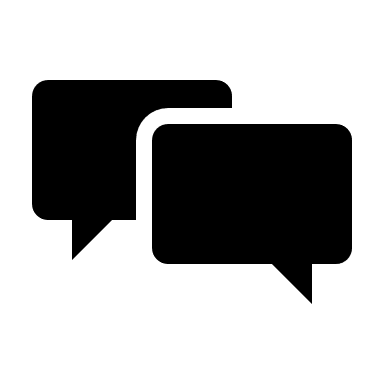 Does the committee agree it is appropriate to apply a 1.2x QALY weighting for severity?
Abbreviations: QALY: quality-adjusted life year
[Speaker Notes: Sources: Company submission Section B.3.6]
CONFIDENTIAL
Deterministic cost-effectiveness estimates (primary analysis)
*Changes include fixing error for duration of adverse events, assuming no vial sharing, and using UK representative BSA (based on TA857 rather than SPOTLIGHT and GLOW) – small ICER impact (XXX)
Abbreviations: BSA: body surface area; ICER: incremental cost-effectiveness ratio; QALY: quality-adjusted life-year
Summary of company and EAG secondary analysis assumptions
Secondary analysis (nivolumab + chemotherapy and chemotherapy as comparators):
Cost-effectiveness results for secondary analyses include confidential comparator prices – presented in Part 2 slides
Abbreviations: ICER: incremental cost-effectiveness ratio; NMA: network meta-analysis; OS: overall survival; PFS: progression-free survival
CONFIDENTIAL
EAG exploratory analyses
*TA208: Trastuzumab for the treatment of HER2-positive metastatic gastric cancer
Cost-effectiveness results for secondary analyses include confidential comparator prices – presented in Part 2 slides
Abbreviations: HER2: human epidermal growth factor receptor 2; ICER: incremental cost-effectiveness ratio; QALY: quality-adjusted life-years
Zolbetuximab with chemotherapy for untreated CLDN18.2-positive HER2-negative unresectable advanced gastric or gastro-oesophageal junction adenocarcinoma
Background and key issues
 Clinical effectiveness
 Modelling and cost effectiveness
 Other considerations 
 Summary
Key issues
= Largest ICER impact
Abbreviations: CPS: combined positive score; ICER: incremental cost-effectiveness ratio; ITC: indirect treatment comparison; PD-L1: Programmed Cell Death Ligand 1
Committee preferred assumptions
Abbreviations: ICER: incremental cost-effectiveness ratio; QALY: quality-adjusted life-years
Supplementary appendix
Recent NICE appraisals for untreated gastric and gastro-oesophageal junction adenocarcinoma
CONFIDENTIAL
Decision problem
Baseline characteristics in network meta-analysis (1)
Abbreviations: CAPOX: Capecitabine and oxaliplatin; CF: Fluorouracil + cisplatin; CX: Capecitabine + cisplatin; ECOG: Eastern Cooperative Oncology Group; EOX: Epirubicin, oxaliplatin and capecitabine; (m)FOLFOX: (modified) folinic acid in combination with fluorouracil and oxaliplatin; N: nivolumab; NR: not reported; P: pembrolizumab; Z: zolbetuximab
CONFIDENTIAL
Baseline characteristics in network meta-analysis (2)
Abbreviations: CAPOX: Capecitabine and oxaliplatin; CF: Fluorouracil + cisplatin; CPS: combined positive score; CX: Capecitabine + cisplatin; EOX: Epirubicin, oxaliplatin and capecitabine; (m)FOLFOX: (modified) folinic acid in combination with fluorouracil and oxaliplatin; G: gastric; GEJ(C): gastro-oesophageal junction (cancer); HER2: human epidermal growth factor receptor 2; N: nivolumab; NR: not reported; P: pembrolizumab; Z: zolbetuximab
Comparison of economic analysis with previous TAs
TA191: Capecitabine for advanced gastric cancer
TA208: Trastuzumab for HER2-positive metastatic gastric cancer
TA857: Nivolumab with platinum – and fluoropyrimidine based chemotherapy for untreated HER2-negative advanced G/GEJ or oesophageal adenocarcinoma
How company incorporated evidence into model
Abbreviations: CAPOX: Capecitabine and oxaliplatin; CLDN18.2: Claudin 18.2; CPS: combined positive score; FOLFOX: folinic acid in combination with fluorouracil and oxaliplatin; G: gastric; GEJ(C): gastro-oesophageal junction (cancer); HER2: human epidermal growth factor receptor 2; PD-L1: Programmed Cell Death Ligand 1; SD: standard deviation
CONFIDENTIAL
Key issue 6: Appropriateness assuming equal treatment effectiveness for zolbetuximab and nivolumab treatment
Background: Economic model does not use NMA results for nivolumab + chemotherapy – instead, use results from zolbetuximab + chemotherapy (assume equal effectiveness with differences in adverse events)
Company: Cost-comparison approach most appropriate
Proportion with high CPS status expected to be greater in CheckMate 649 than clinical practice
CPS ≥10, CPIs would be preferred unless otherwise indicated – NMA likely biased in favour of nivolumab
EAG: Include evidence for full CEA
Nivolumab effectiveness for CPS ≥5 and <10 may be overestimated compared with zolbetuximab if nivolumab’s effectiveness increases with higher CPS (CheckMate 649 is CPS ≥5)
Time-varying relative effects from NMA are different for zolbetuximab and nivolumab treatment – should be reflected in model outcomes (likely increase ICER)
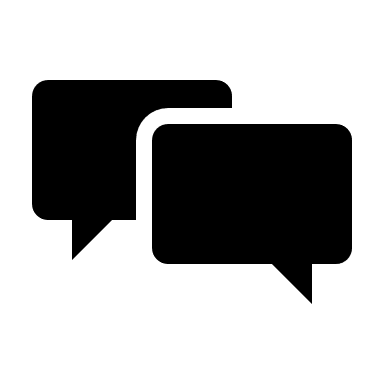 Is the assumption of equal treatment effectiveness for nivolumab + chemotherapy and zolbetuximab + chemotherapy appropriate? Does the committee prefer a fully incremental analysis?
Abbreviations: CEA: cost-effectiveness analysis; CPI: checkpoint inhibitor; CPS: combined positive score; CrI: credible interval; NMA: network meta-analysis; PD-L1: Programmed Cell Death Ligand 1; OS: overall survival; PFS: progression-free survival
[Speaker Notes: Source:
Table 3.37 (PFS) and 3.40 (OS) EAG report]
CONFIDENTIAL
OS extrapolation: Company and EAG
EAG approach
Company approach
OS standard parametric models and KM data of SPOTLIGHT and GLOW pooled
Pooled chemotherapy OS, 3-knot hazard spline
Abbreviations: KM: Kaplan-Meier; OS: overall survival; PFS: progression-free survival
[Speaker Notes: Source: Company clarification response addendum
Figure 30 (company preference)
Figure 39 and 40 (EAG preference)]
CONFIDENTIAL
PFS extrapolation: Company and EAG
Company approach
EAG approach
PFS standard parametric models and KM data of SPOTLIGHT and GLOW pooled
Pooled chemotherapy PFS, 3-knot hazard spline
Abbreviations: KM: Kaplan-Meir; OS: overall survival; PFS: progression-free survival
[Speaker Notes: Source: Company clarification response addendum
Figure 47 (company preference)
Figure 56 and 57 (EAG preference)]
Supportive RWE on chemotherapy survival outcomes
Abbreviations: CI: confidence interval; G(C): gastric (cancer); GEJ(C): gastro-oesophageal junction (cancer); HER2: human epidermal growth factor receptor 2; KM: Kaplan-Meier; n: number; OS: overall survival; RCT: randomised controlled trial; SD: standard deviation
CONFIDENTIAL
Key issue 9: Estimated utility values
Background: SPOTLIGHT and GLOW EQ-5D pooled and mapped but no data imputation for missing data
Pre-progression: EQ-5D from PFS state; Post-progression: EQ-5D of people not in pre-progression state
Company: GEE model estimate utilities using treatment-independent utilities from pooled treatment arms
EAG: No data imputation for missing evaluations – may increase bias
Healthier people are more likely to stay in trial, increasing average utility
Prefer mixed-effects model in base case (limited information on updated GEE)
Utility pre-progression estimates XXXX than those from the UK general population in the same age group (male: 0.809, female: 0.791 - lacks face validity
Utility from other TAs generally XXXX than company’s utility estimates
Note: pre-progression from TA208 increases over time and post-progression is progression after 2 lines of treatment
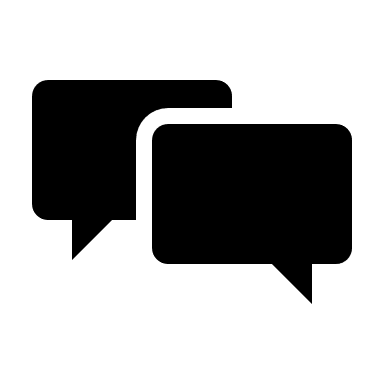 *Japanese scoring algorithm
Which utility value estimate is the most plausible?
Abbreviations: GEE: generalised estimating equation; OS: overall survival; PFS: progression-free survival; TA: technology appraisal
[Speaker Notes: Table 4.11 EAG report]
Key issue 10: Representativeness of post-progression treatments to UK clinical practice
Background: Pre- and post-progression costs calculated separately
Company base case – assume people in post-progression health state have equal split of docetaxel and paclitaxel (irrespective of first-line treatment)
EAG: 
Clinical advice from company: Most common distribution of 2nd-line treatments is FOLFIRI in England and docetaxel and irinotecan in Scotland
Combination of docetaxel and paclitaxel not aligned with UK clinical practice or SPOTLIGHT and GLOW
One-off post-progression cost may be too simplistic
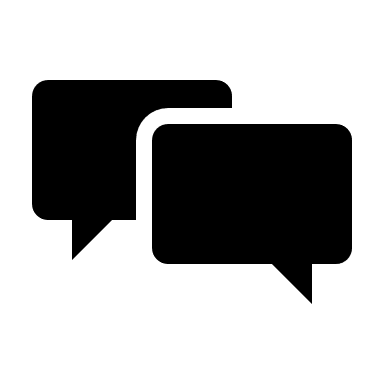 Are post-progression treatments in the model aligned with NHS clinical practice?
[Speaker Notes: Page 155 EAG report]
QALY weightings for severity
Severity modifier calculations and components:
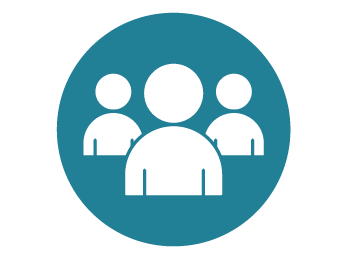 QALYs people without the condition (A)
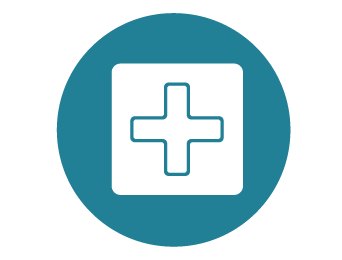 QALYs people with the condition (B)
Health lost by people with the condition: 
Absolute shortfall: total = A – B 
Proportional shortfall: fraction = ( A – B ) / A
*Note: The QALY weightings for severity are applied based on whichever of absolute or proportional shortfall implies the greater severity. If either the proportional or absolute QALY shortfall calculated falls on the cut-off between severity levels, the higher severity level will apply
Abbreviations: QALY: quality-adjusted life year